Association of Timing and Duration of Prenatal Analgesic Opioid Exposure With Attention-Deficit/Hyperactivity Disorder in Children
Commentor: 
2st Year PhD student 
曾元聰(Yuan-Tsung Tseng)
20250312
Comment 1
In this study, the authors acknowledge they cannot exclude the influence of "pain severity" and the effects of individual components in pharmaceutical combinations, which may lead to the possibility of confounding by indication.

Do you think this limitation potentially biases the observed associations in this study?
Comment 2
Why would the risk of ADHD diagnosis be slightly elevated in the long-term exposure group, while ADHD symptoms reported by parents when children were 5 years old showed no significant change?
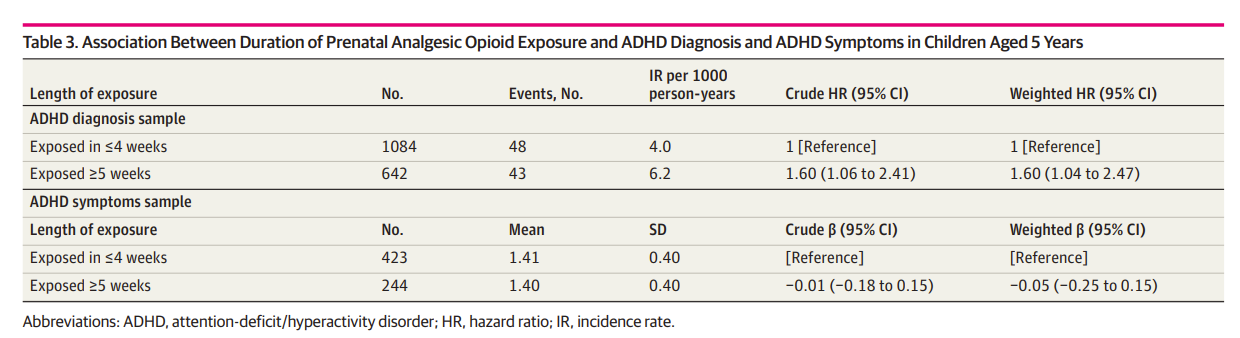